Organic Compounds
PowerPoint 5.3
Organic Chemistry
Organic Chemistry is the study of chemical compounds that contain carbon.
Most organic compounds also contain hydrogen.
In general, not all compounds that contain carbon are classified as organic compounds.
Organic Compounds
Representations of organic compounds
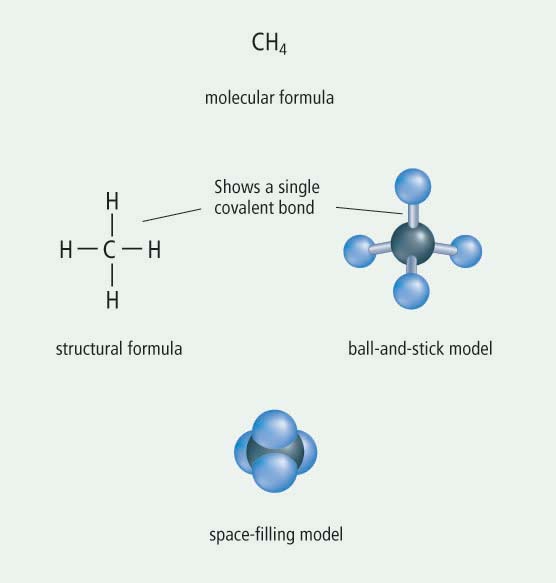 C is generally written first in an organic compounds formula
Writing H first would imply that they are acids
Some Types of Organic Compounds
Hydrocarbons		Contain only C and H
	CH4			methane
	CH3CH3		ethane
	CH3CH2CH3		propane
	CH3CH2CH2CH3	butane
Alcohols		Contain only C, H, and O
	CH3OH		methanol
	CH3CH2OH		ethanol
	CH3CH2CH2OH	propanol or isopropanol
Summary
Organic compounds contain carbon
However, carbides, carbonates, and oxides are not generally classified as organic compounds

Organic compounds can be drawn in a number of ways.
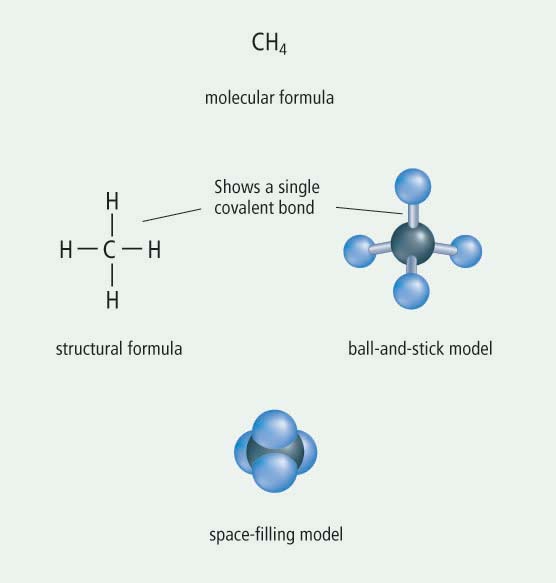 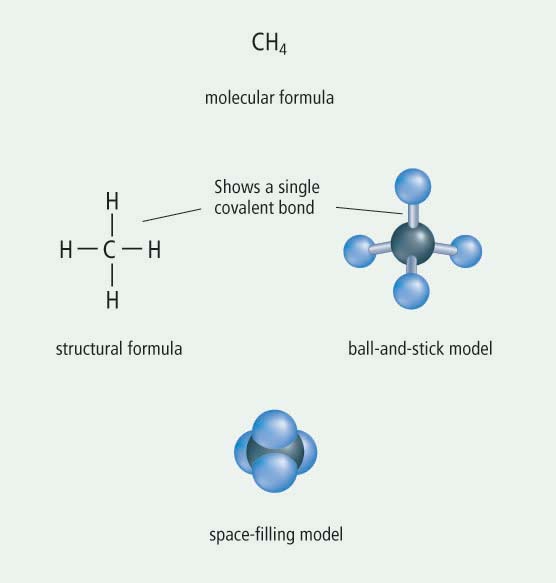 Methane

Chemical name
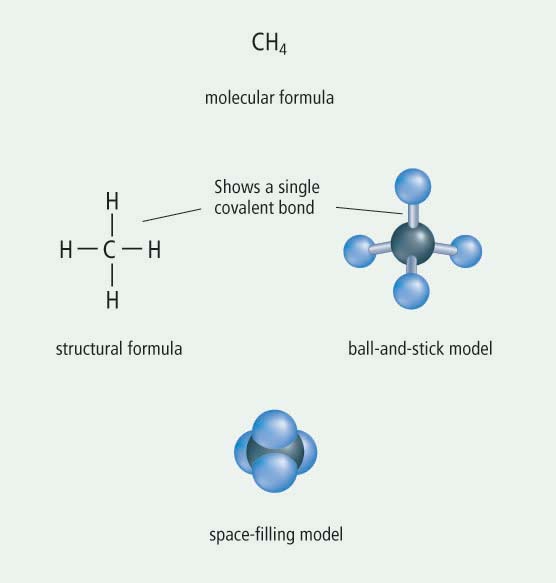